Bonjour!
mercredi, le dix avril
Travail de cloche
Write a sentence (in French) telling what sort of residence you would like to inhabit if you lived in France.
Bonjour!
mercredi, le dix avril

un moment de culture francophone
les tâches ménagères
immobilière
Pourquoi tombons-nous?
Nous tombons pour apprendre comment se lever.
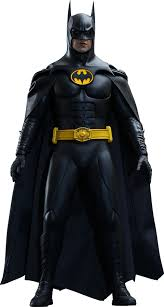 Sommes-nous prêts?

Nous sommes prêts !
Maurice “The Rocket” Richard was one of the greatest players of all time in the NHL, and was a hero to the francophone Quebecois.
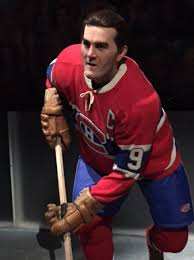 les tâches ménagères
pp. 328 - 329
Qu’est-ce que c’est
un balai
Quelles sont deux choses qu’on peut faire avec un balai?
On peut balaie le sol avec un balai.
On peut jouer au quidditch avec un balai.
_(Name) , veux-tu ____( tâche ménagère)___  aujourd’hui?
Oui, j’aime ____( tâche ménagère)___.

Bob, veux-tu laver l’hippopotame aujourd’hui?
Oui, j’aime laver l’hippopotame.

Carol, veux-tu ranger ta chambre, aujourd’hui?...
Les Tâches Ménagères
charades
aérobique alphabet
Comme D’Habitude
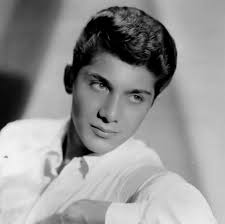 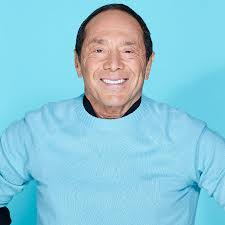 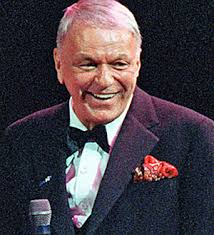 Dessinez une maison!
Devoirs
Billet de sortie
Write a sentence which describes how you were doing a household task when something interrupted you.